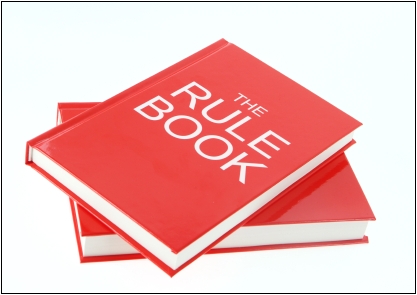 NanoEHS Scrimmage
EU-U.S.: Bridging NanoEHS Research Efforts Joint Workshop
Thursday, March 12, 2015
What Are We Doing?
Workshop participants will be divided into 10 teams to respond to a hypothetical nanoEHS scenario. 
The winning teams will receive a prize.
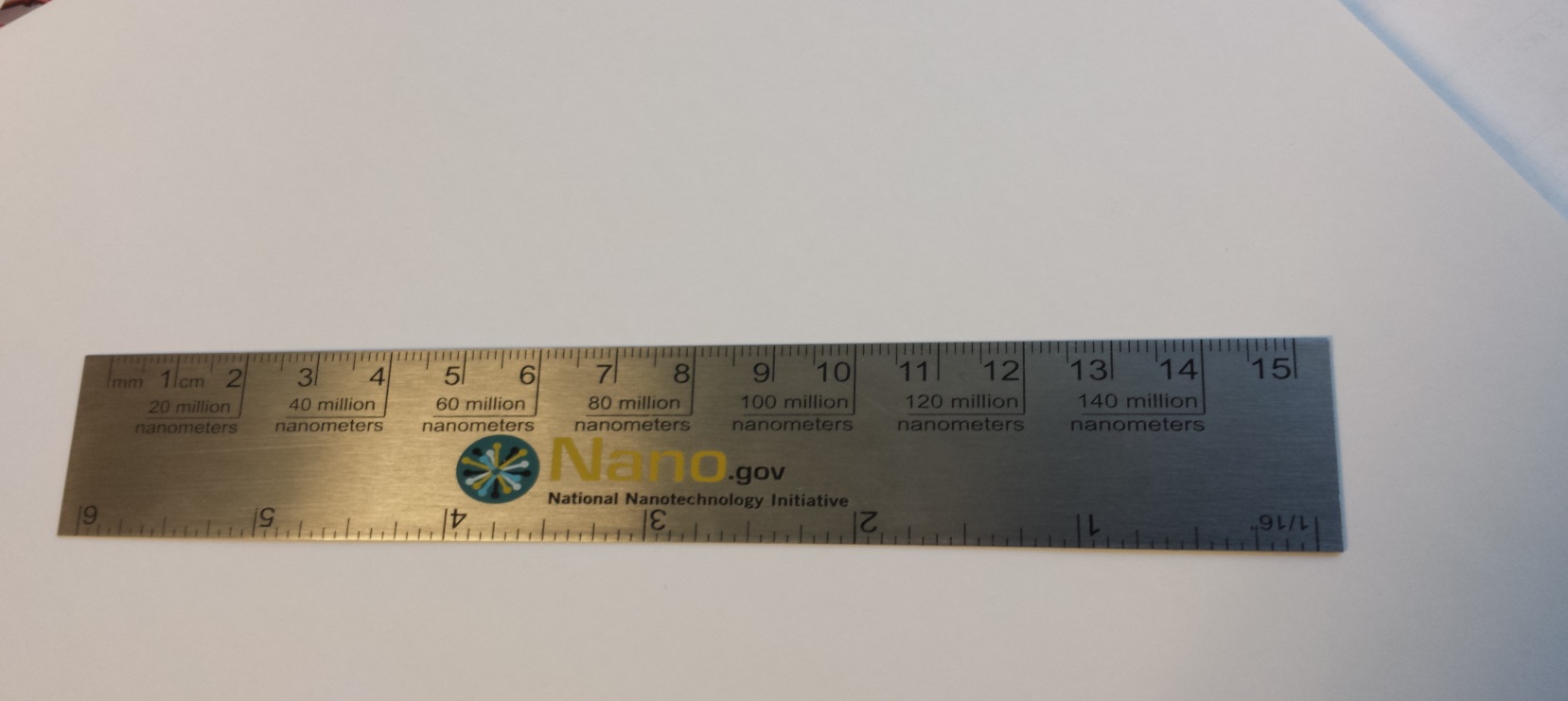 NanoEHS Scrimmage Scenario
We are all citizens of Country X, each assuming the role, expertise, and sector affiliations we currently hold in real life.  Elections are coming up shortly, and due to a strong public demand for action, immediate regulatory decisions are being required by Country X leadership to impose strict limits on occupational, consumer, and environmental exposures to two specific ENMs: nano-TiO2 and CdSe-sensitized nano-TiO2 
The CORs represent the teams charged with developing the required recommendations, which will depend on academic, industrial, and regulatory information.    
Through this activity, all members of the U.S.-EU CORs will work together to meet a unified government goal.
A Note on Recommended Limits
While you have been instructed to formulate defendable limits from the standpoint of protecting health and the  environment, the economic consequences of implementation of theses regulations is also a consideration that prevents regulated limits from being set to zero unless you are able to document extremely severe the consequences of a non-zero limit that outweigh important economic hardships that would accompany efforts to achieve a regulated level of zero.
Disclaimer
The recommended regulatory limits to be developed as part of this exercise are not intended to serve as actual policy recommendations; rather, the activity is intended to generate recommendations pertaining to the process of arriving at a collective answer in response to the simulated challenge.
The Basics
Teams: 
10 preassigned teams
5 teams focus on nano-TiO2
5 teams focus on CdSe-sensitized nano-TiO2
To Play: Collect points by answering questions
To Win: Collect the most points. There will be two winning teams, one for each material.
[Speaker Notes: TiO2 is data rich – 1st generation material. CdSe-sensitized TiO2 is data poor – a horizon material.]
Teams
Check your badge. Teams are preassigned.
The leader for each group will keep the official team scorecard.
Teams
Check your badge. Teams are preassigned.
These teams will compete against each other
These teams will compete against each other
To Play
Collect as many points as possible by answering questions on the scorecard.
1 question = 1 point
All teams will have the same set of questions in four categories:
Occupational workplace limit
Consumer product concentration limit
Environmental exposure limit for freshwater
Ambient air quality exposure limit
Prioritizing questions is a must!
[Speaker Notes: More questions than time. Incentivizing quantity over quality.]
Speed Consulting
Other CORs will be consulted in a round-robin discussion with 10 minutes per rotation
5 minutes on nano-TiO2
5 minutes on CdSe-sensitized nano-TiO2
B teams will stay at the same table throughout the activity
A teams will rotate every 10 minutes
Scorecard
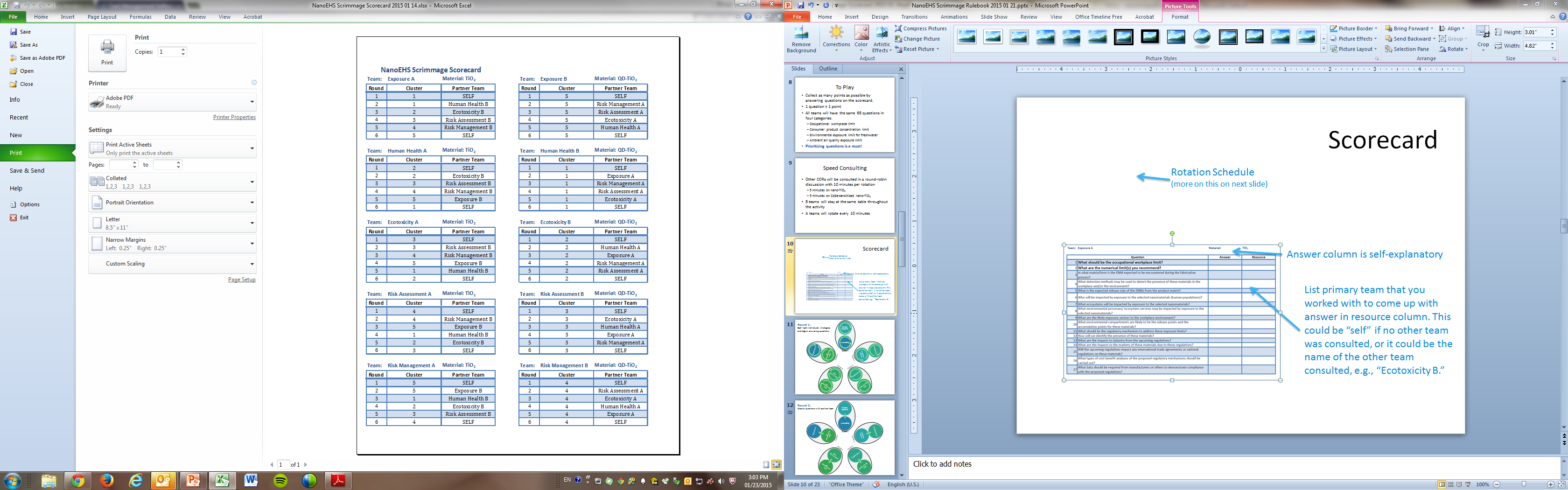 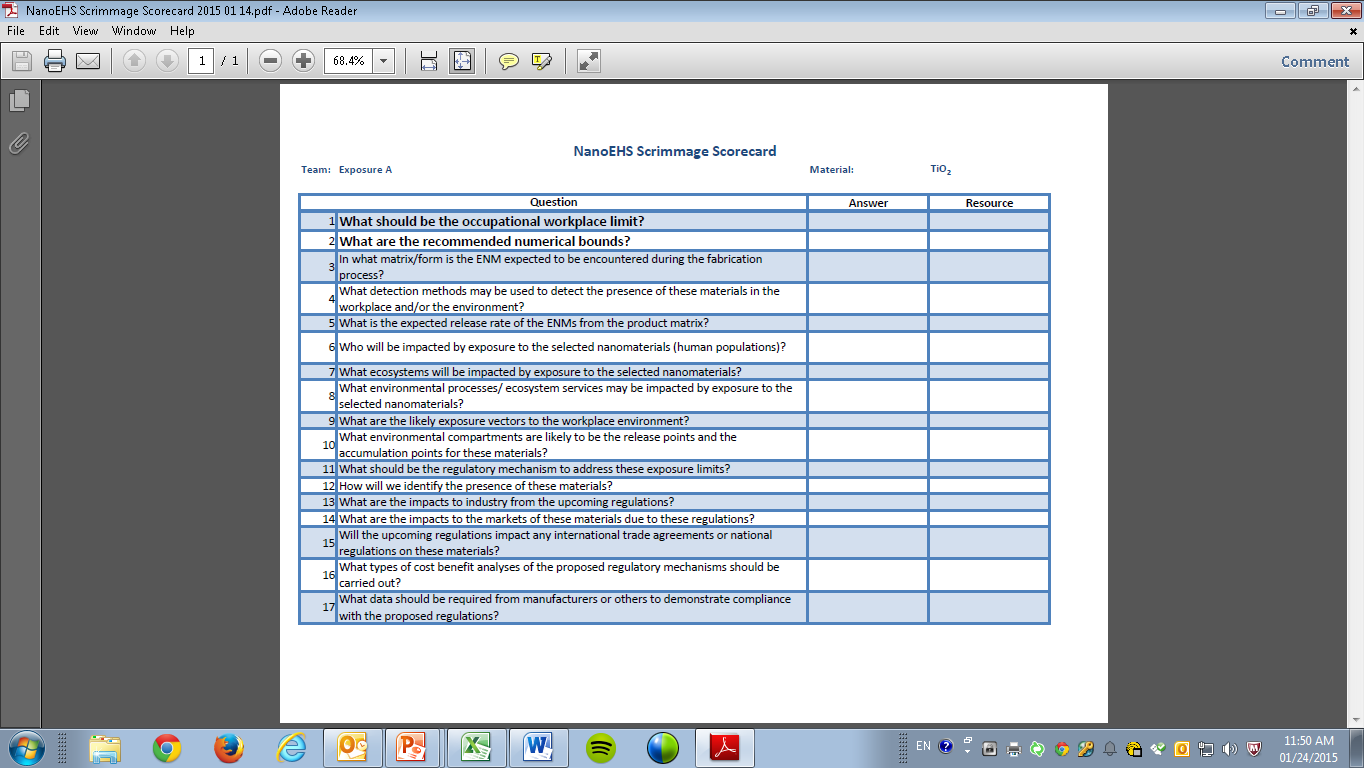 List primary team that you worked with to come up with answer in resource column. This could be “self” if no other team was consulted, or it could be the name of the other team consulted, e.g., “Ecotoxicity B.”
Rotation Schedule 
(more on this soon)
Answer column is self-explanatory
Evolving Priorities
Use Page 5 of the scorecard to list your priorities areas after the first and last rounds.
We will use this information to measure the impact of interacting with the other groups.
A Note on Questions
Please try to constrain your answers to the questions listed on the scorecard. 
However, if you think that a particularly relevant question was not included, you can add that question and answer it.
Round 1:
Each team individually strategizes, ranks priorities, and begins answering questions
Exposure B
Exposure A
Risk Management B
Human Health B
Exposure A
Risk Management A
Risk Management A
Human Health A
Human Health A
Cluster 1
Risk Assessment B
Ecotoxicity B
Cluster 5
Cluster 2
Cluster 4
Cluster 3
Risk Assessment A
Risk Assessment A
Ecotoxicity A
Ecotoxicity A
Round 2:
Discuss questions with partner team
Exposure B
Exposure A
Risk Management B
Human Health B
Exposure A
Risk Management A
Risk Management A
Human Health A
Human Health A
Cluster 1
Risk Assessment B
Ecotoxicity B
Cluster 5
Cluster 2
Cluster 4
Cluster 3
Risk Assessment A
Risk Assessment A
Ecotoxicity A
Ecotoxicity A
Round 3:
Discuss questions with partner team
Exposure B
Exposure A
Risk Management B
Human Health B
Risk Management A
Risk Assessment A
Exposure A
Risk Management A
Human Health A
Cluster 1
Risk Assessment B
Ecotoxicity B
Cluster 5
Cluster 2
Cluster 4
Cluster 3
Ecotoxicity A
Human Health A
Risk Assessment A
Ecotoxicity A
Round 4:
Discuss questions with partner team
Exposure B
Exposure A
Risk Management B
Human Health B
Risk Assessment A
Ecotoxicity A
Risk Management A
Risk Management A
Human Health A
Cluster 1
Risk Assessment B
Ecotoxicity B
Cluster 5
Cluster 2
Cluster 4
Cluster 3
Human Health A
Exposure A
Risk Assessment A
Ecotoxicity A
Round 5:
Discuss questions with partner team
Exposure B
Exposure A
Risk Management B
Human Health B
Ecotoxicity A
Human Health A
Risk Assessment A
Risk Management A
Human Health A
Cluster 1
Risk Assessment B
Ecotoxicity B
Cluster 5
Cluster 2
Cluster 4
Cluster 3
Exposure A
Risk Management A
Risk Assessment A
Ecotoxicity A
Round 6:
Teams reconvene to rank priorities and finalize answers
Exposure B
Exposure A
Risk Management B
Human Health B
Exposure A
Risk Management A
Risk Management A
Human Health A
Human Health A
Cluster 1
Risk Assessment B
Ecotoxicity B
Cluster 5
Cluster 2
Cluster 4
Cluster 3
Risk Assessment A
Risk Assessment A
Ecotoxicity A
Ecotoxicity A
Why Are We Doing It?
To carry out a simulated decision process that explores how communication processes between CORs function, and may sometimes fail, to address the information and actions needed to support responsible development of nanotechnology
To incorporate input from multiple communities of expertise across the nanoEHS field.
To provide insight into how the U.S.-EU CORs should advance and set goals by shedding light on several questions: 
What are some critical disconnects between communities or information deficits that might be addressed within the CORs?  
Are the CORs properly aligned for successful information-sharing in support of risk-based decisions on nanomaterials?
What major differences are revealed through this specific case regarding informational needs and communication processes 1) for the different selected nanomaterials and 2) in the U.S. and the EU? 
Avoid this being another academic exercise – avoid the automatic response of “we can’t give you a number yet” that would result in a general discussion of data gaps.
What Do We Hope to Achieve?
A peer-reviewed manuscript summarizing the event, its results, lessons learned, and implications for coordinated nanoEHS research. 
Scorecards will provide raw data (i.e., questions answered, questions skipped, which groups answered which questions, etc.)
Subsequent plenary sessions provide opportunities to discuss findings and outcomes
[Speaker Notes: Items for discussion during plenary talks:
Differences in perspectives from American and European participants
Justifications for top-line numbers
If no answer is possible for top-line numbers, what critical information would be needed in the next 6 months to answer the questions
What risk management support do you recommend]
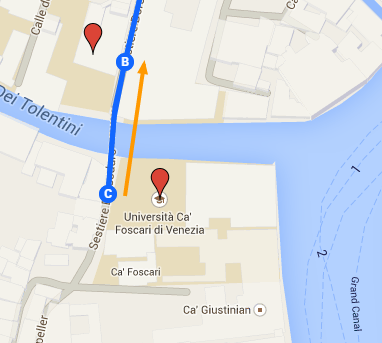 Schedule
10:30 – 10:50	Coffee Break
	Move to NanoEHS Scrimmage room
10:50 – 12:00: 	NanoEHS Scrimmage Activity
12:00 – 13:00: 	Plenary #1
Discuss what worked, what didn’t, surprising results, etc. in a facilitated conversation
Provide context for the scorecards
13:00 – 14:00: 	Lunch (scorecards will be tabulated)
14:00 – 14:20: 	Plenary #2 (back in original room)
Present/discuss initial analysis of scorecards
Announce winning teams
[Speaker Notes: The NanoEHS Scrimmage activity and Plenary #1 will take place in another room. Participants will move to that room over the coffee break. It is a very short walk across a bridge. 

After lunch, participants will reture to the original room for Plenary #2.]
Questions?